What’s in a name and pronoun?
Student Health & Human Services
Human Relations, Diversity & Equity
June 2022
[Speaker Notes: Teacher, please feel free to encourage student participation whichever way you are most comfortable: in the Zoom chat, on a previously shared Jamboard, in break out groups, or all together in a grid view.]
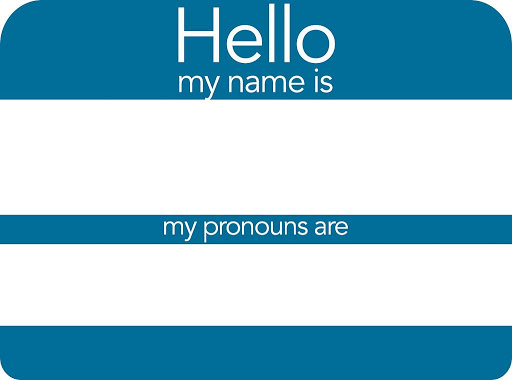 Check in:
If given the choice to name yourself, would you keep the name your parents gave you or would you change it?
[Speaker Notes: For this check in students can write “keep “ or “change” or elaborate  in the chat. They can also share their name and pronouns.]
Objectives
[Speaker Notes: Read the objectives to students.]
[Speaker Notes: (Two minute video about Uzoamaka Nwanneka a Nigerian-American actress known for her role in Orange is the New Black. ) 2:02 minutes , length of video. Video link: https://www.facebook.com/glamour/videos/10155598495785479/]
Can you think of a time someone…
[Speaker Notes: Great opportunity to acknowledge empathy. How do you think it felt for Uzoamaka  every time someone mispronounced her name? Have you felt the same?]
Using the proper pronunciation and name of someone is about kindness and respect. You should…
Feel empowered to share your name with others

Feel comfortable to correct others if they make a mistake 

Advocate for yourself if you feel someone is intentionally refusing to use your name

Ask the proper pronunciation of someone’s name if you are unsure

Create opportunities for others to share their name with you
[Speaker Notes: Read slide.]
Don’t forget! While you are making sure to get someone’s name right, make sure to also ask them what their pronouns are.
[Speaker Notes: Pronouns are as important as names. The next short video on next slide will explain how to share and ask about pronouns to use.]
[Speaker Notes: 1 minute 50 second video about importance of asking other’s about what pronouns to use for them. Link to video https://youtu.be/r-al4liNLBU]
The pronoun “they”
We have always used the singular pronoun “they”. 

For example, when we find a lost cellphone, we refer to the owner in the singular they pronoun; “Let me return this to them”.
[Speaker Notes: Read slide.]
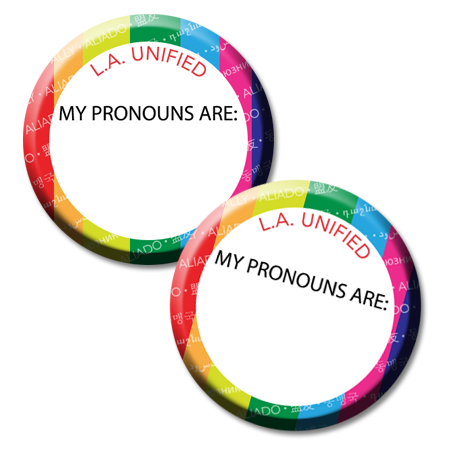 Names & pronouns
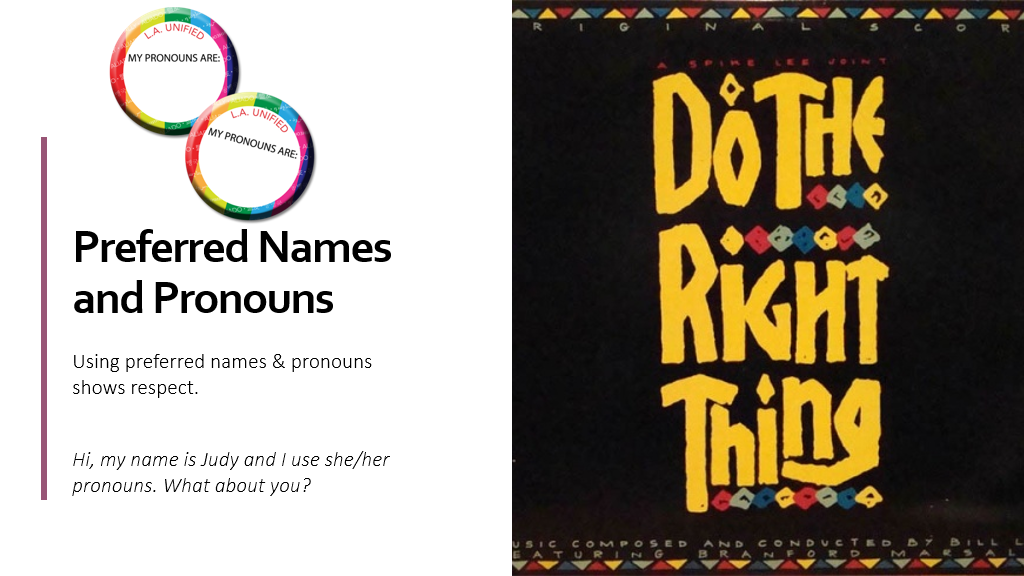 Using affirmed names and correct pronouns shows respect. We can all practice for example: Hi, my name is _____. I use the pronouns ____.
[Speaker Notes: Note to teacher- HRDE (Human Relations, Diversity & Equity) can send you pronoun pins (as pictured on slide) to share with students/staff.  Visit our website for more info https://achieve.lausd.net/Page/17621]
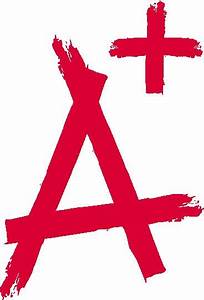 Mistakes will happen… you can get it right the next time, if you make a mistake.A Quick, “sorry about that, I meant to say ___ “ shows you are trying and shows respect.
[Speaker Notes: Read slide or have two students read each half of slide.]
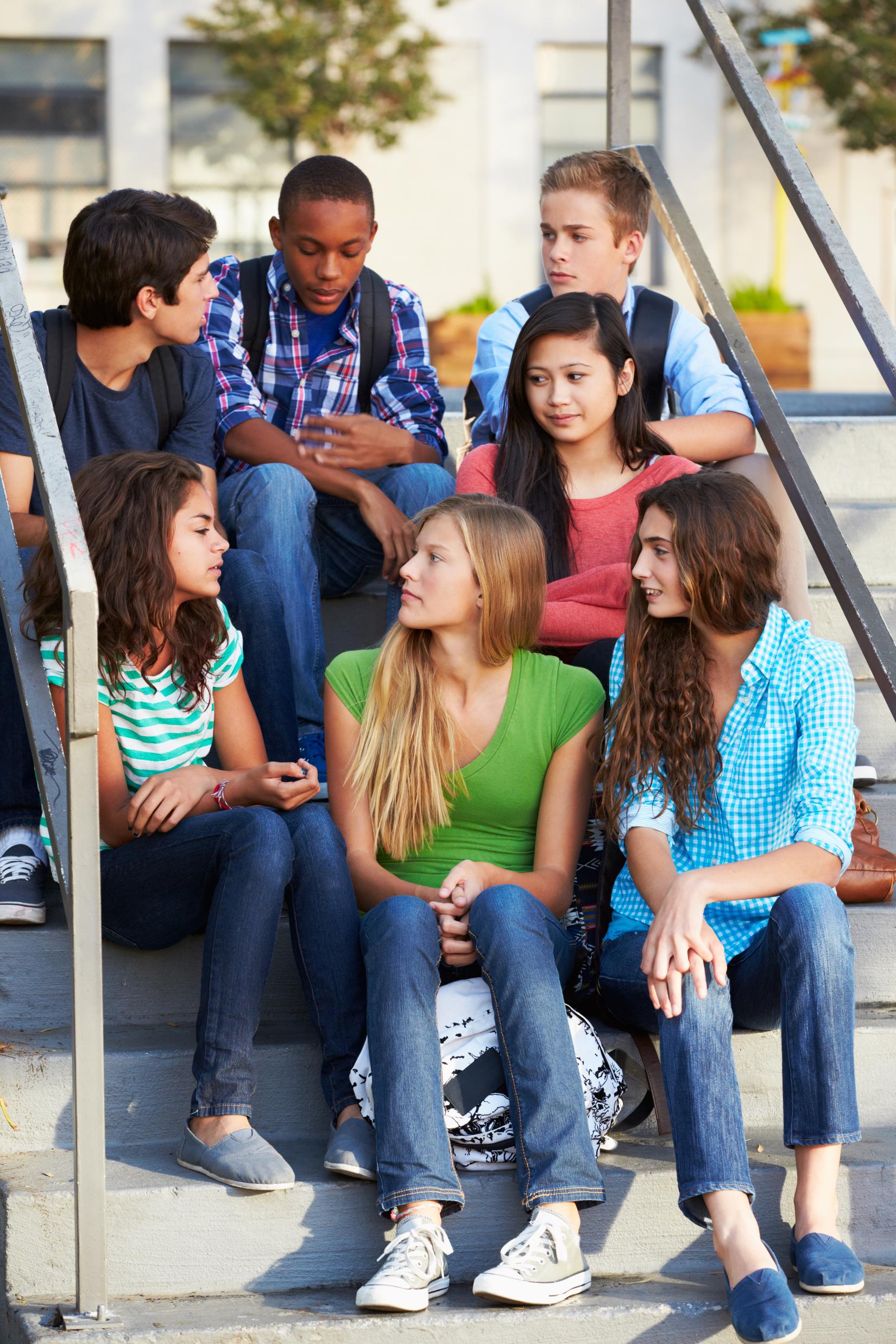 How do you respect others?
When we respect others, we respect their identity and culture.

How can we show respect?
Ask for their pronouns when meeting someone new
Correct people when they use the wrong pronouns
Use the name and pronouns they ask you to use.
Apologize and correct yourself if you get it wrong.
[Speaker Notes: Read slide or have a different student reach each bullet.]
Teacher Survey
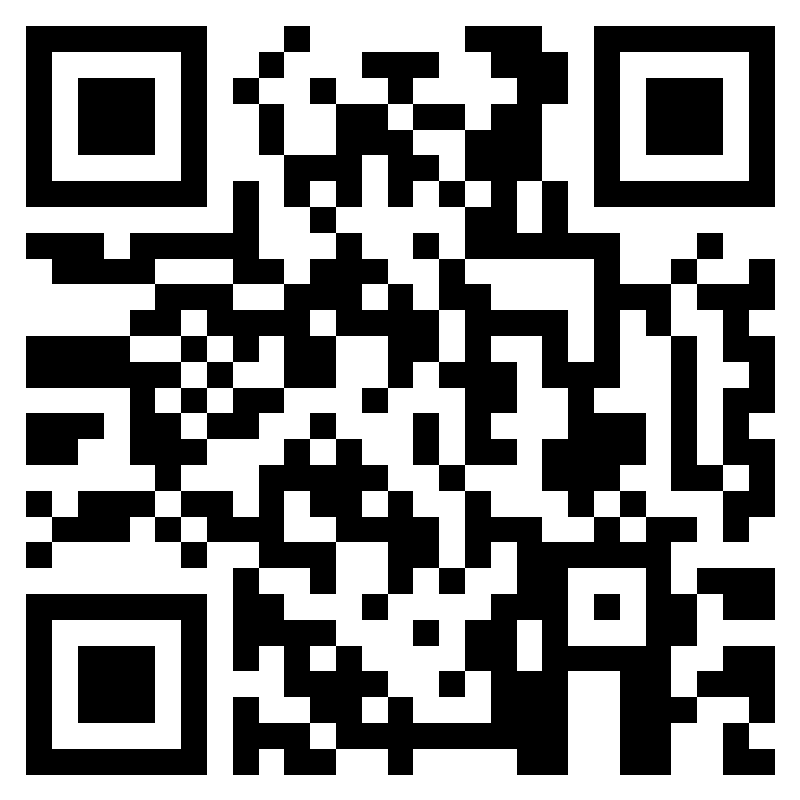 [Speaker Notes: Teacher, please scan the QR code or click the link below to take a brief survey. 
https://forms.office.com/r/i9UqyyxzTT]
Human relations, diversity & equity
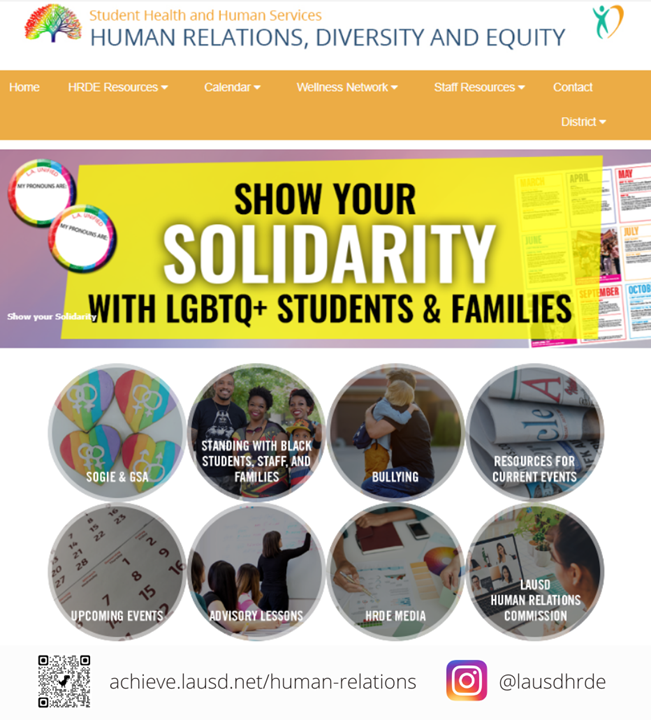